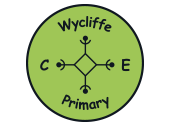 Wycliffe’s Geography Learning Journey
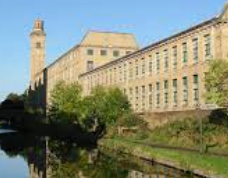 Year 6- Rainforests and deforestation
What impact has 
Salts Mill had on 
our local area?
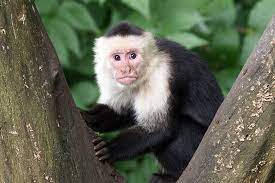 YEAR
6
What’s the matter
with Capuchin?
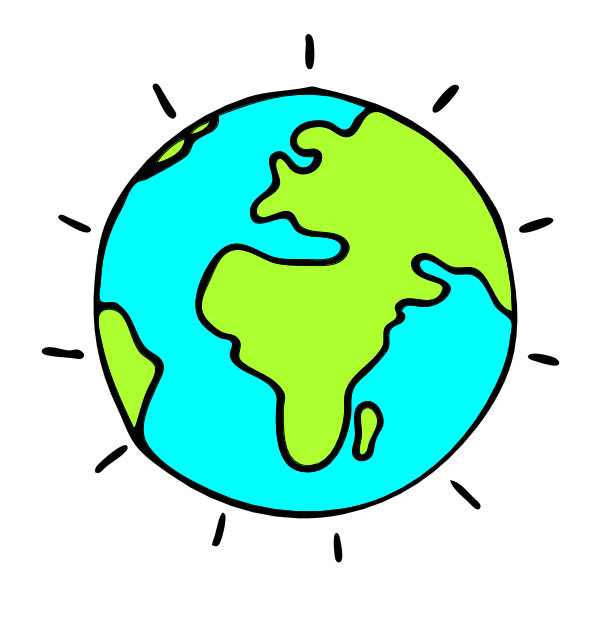 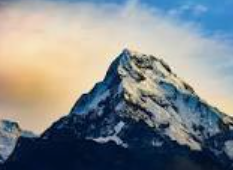 Would you like to live in a
place like this and why?
YEAR
5
Which is the
deadliest mountain-
Mount Everest or Ben Nevis?
Year 4 – Mountains
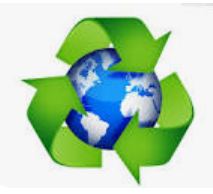 Year 3 – Natural disasters, Physical Geography including land use, natural resources and sustainability
YEAR
4
Is there enough 
for everyone?
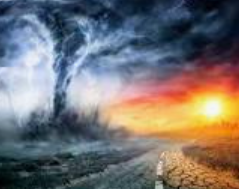 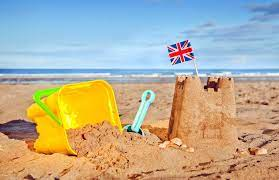 Year 2 –Comparing UK seasides with Jamaica
What makes the Earth 
angry?
YEAR
3
Why do we like to be
beside the seaside?
YEAR
2
Year 1- Geography of local area, weather patterns and a comparison of Shipley with Tanzania.
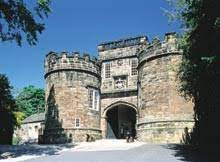 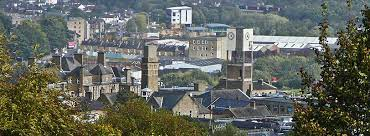 Can you keep a
monkey as a pet in Shipley?
Why live in
a place like this?
YEAR
1
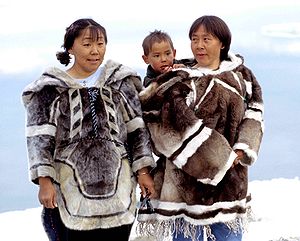 UNDERSTANDING THE WORLD
EYFS
CAN A POLAR BEAR
AND A PENGUIN BE
FRIENDS?
Reception